Szkoła Podstawowa nr 2 w Czeladzi
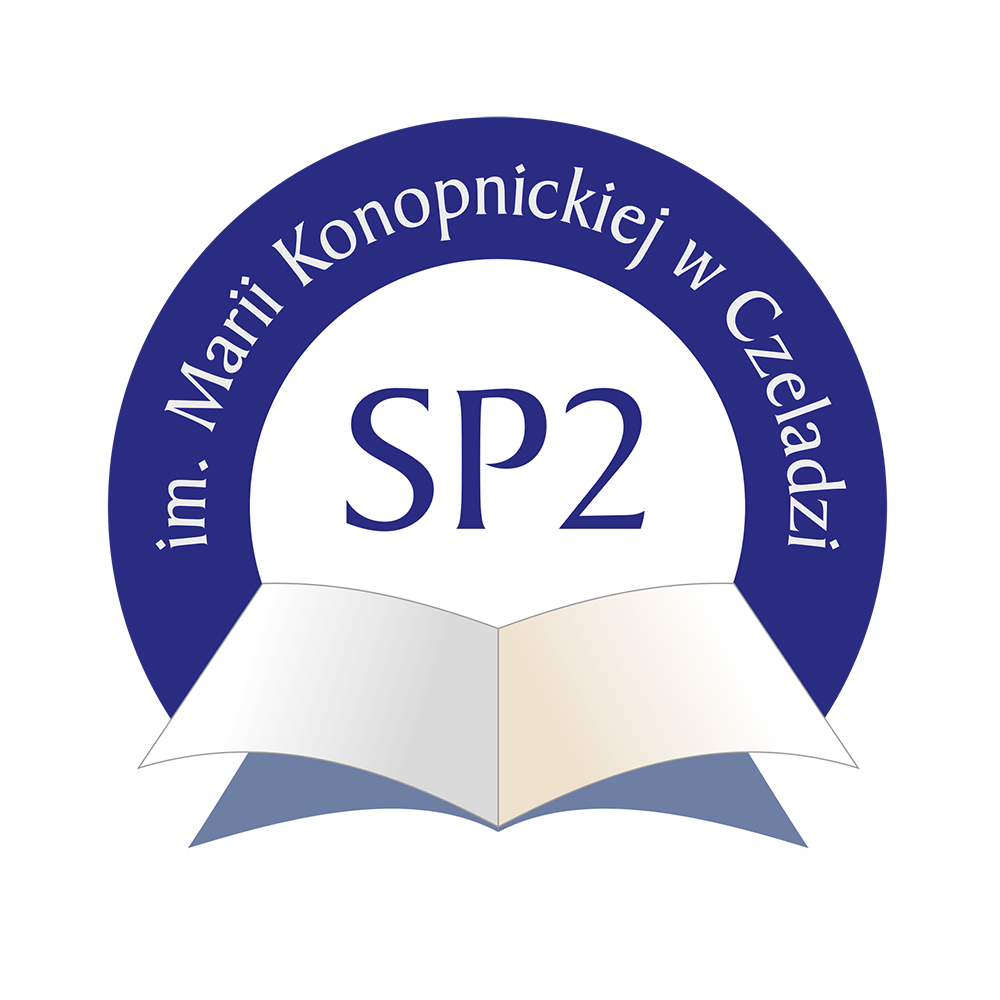 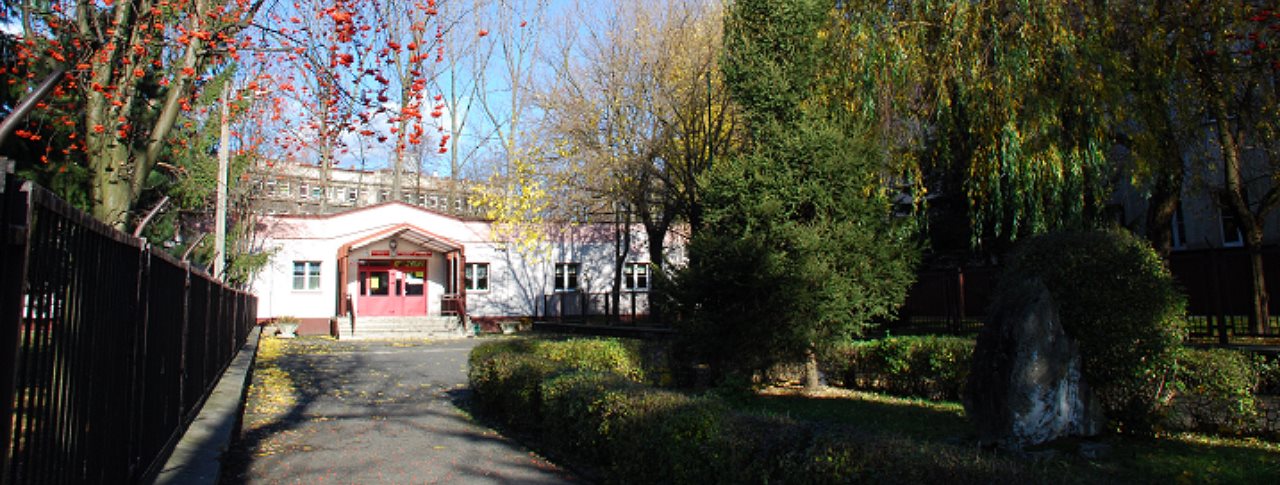 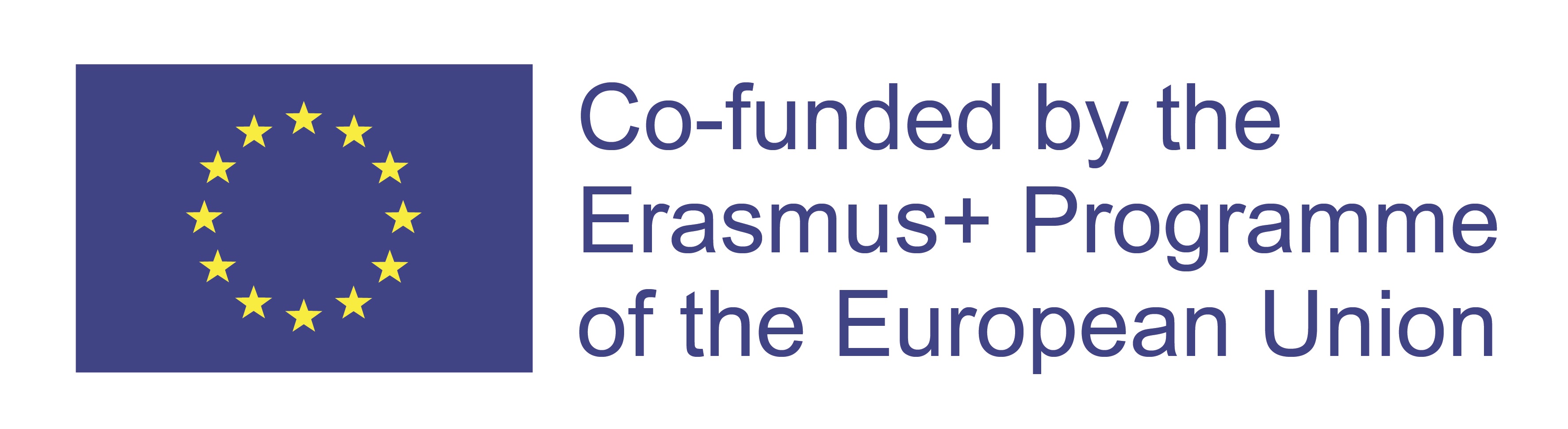 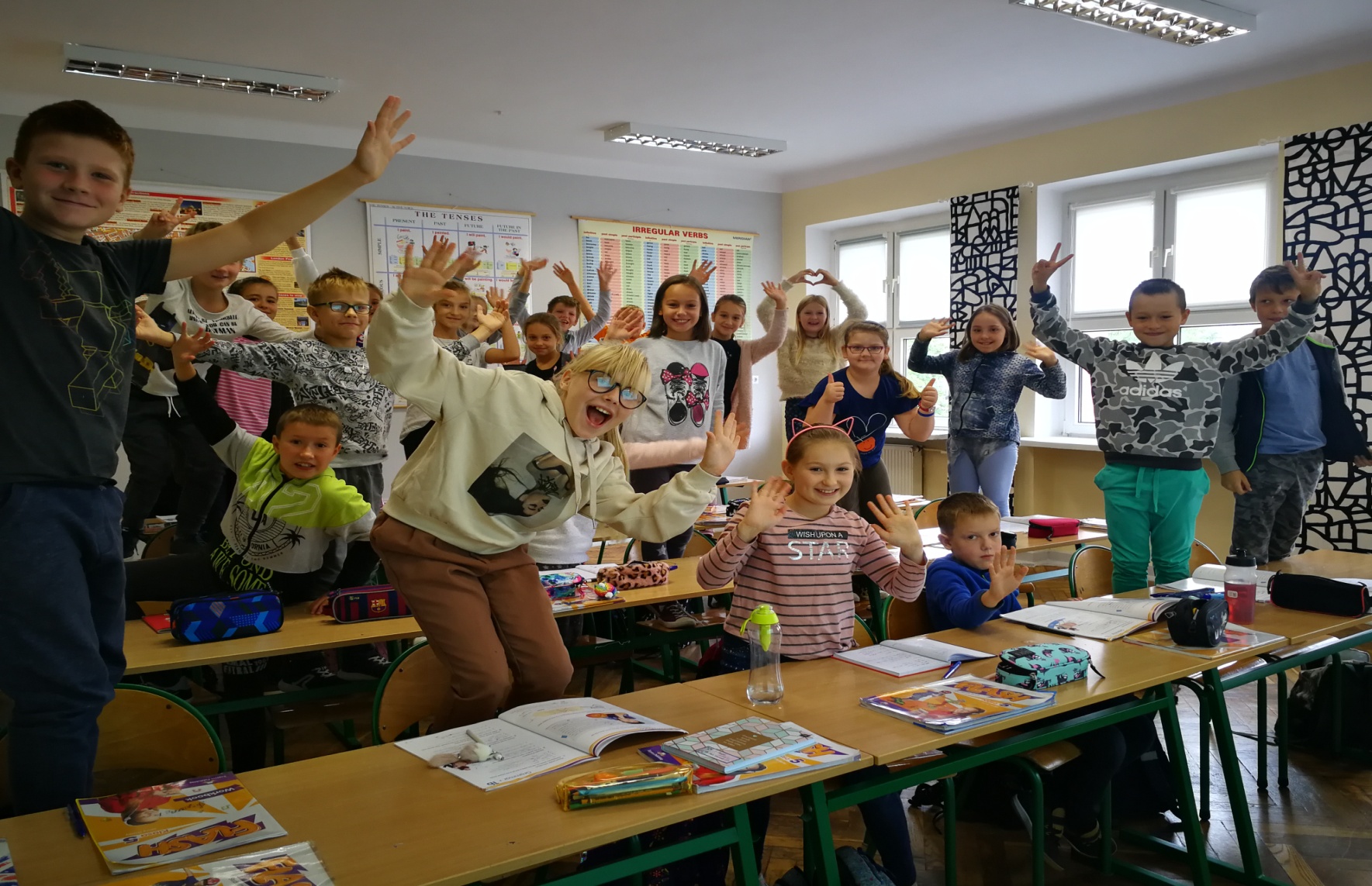 There are 566 students in our school from the age of 8 to 15
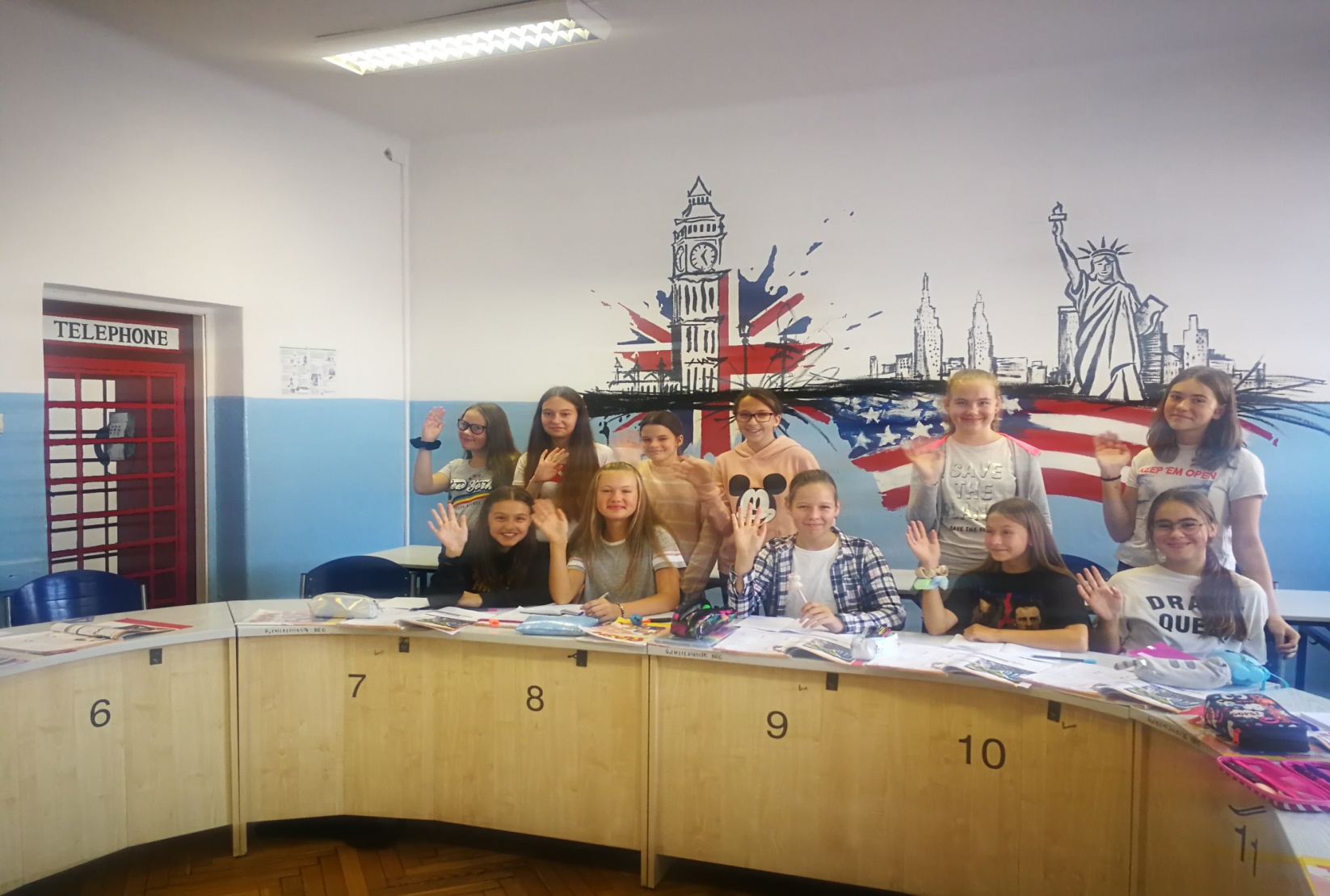 Our students learn two foreign languages: English and German
There are sports classes on each level. Girls train volleyball and boys train basketball.
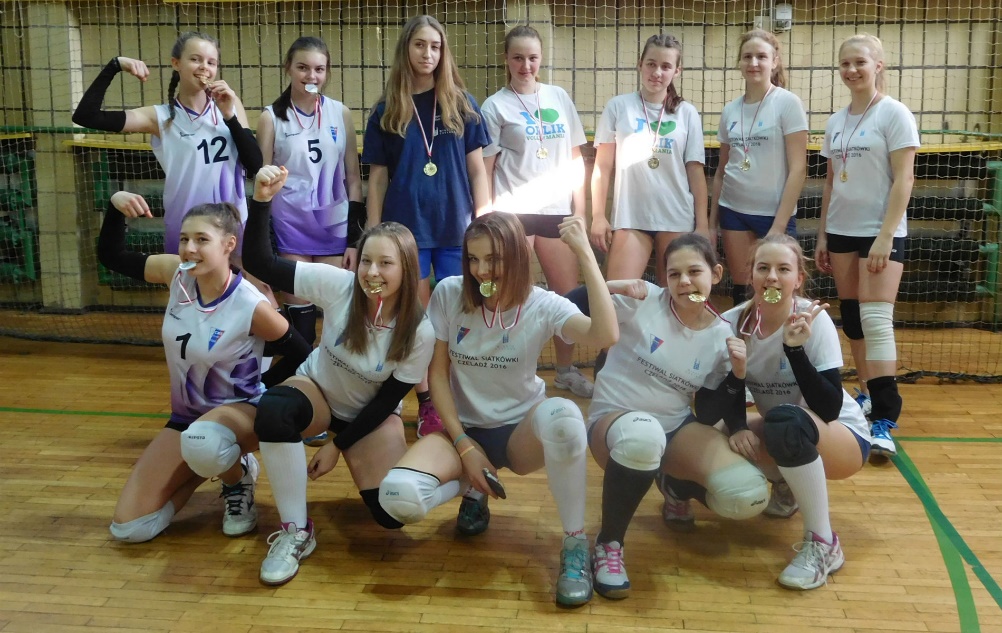 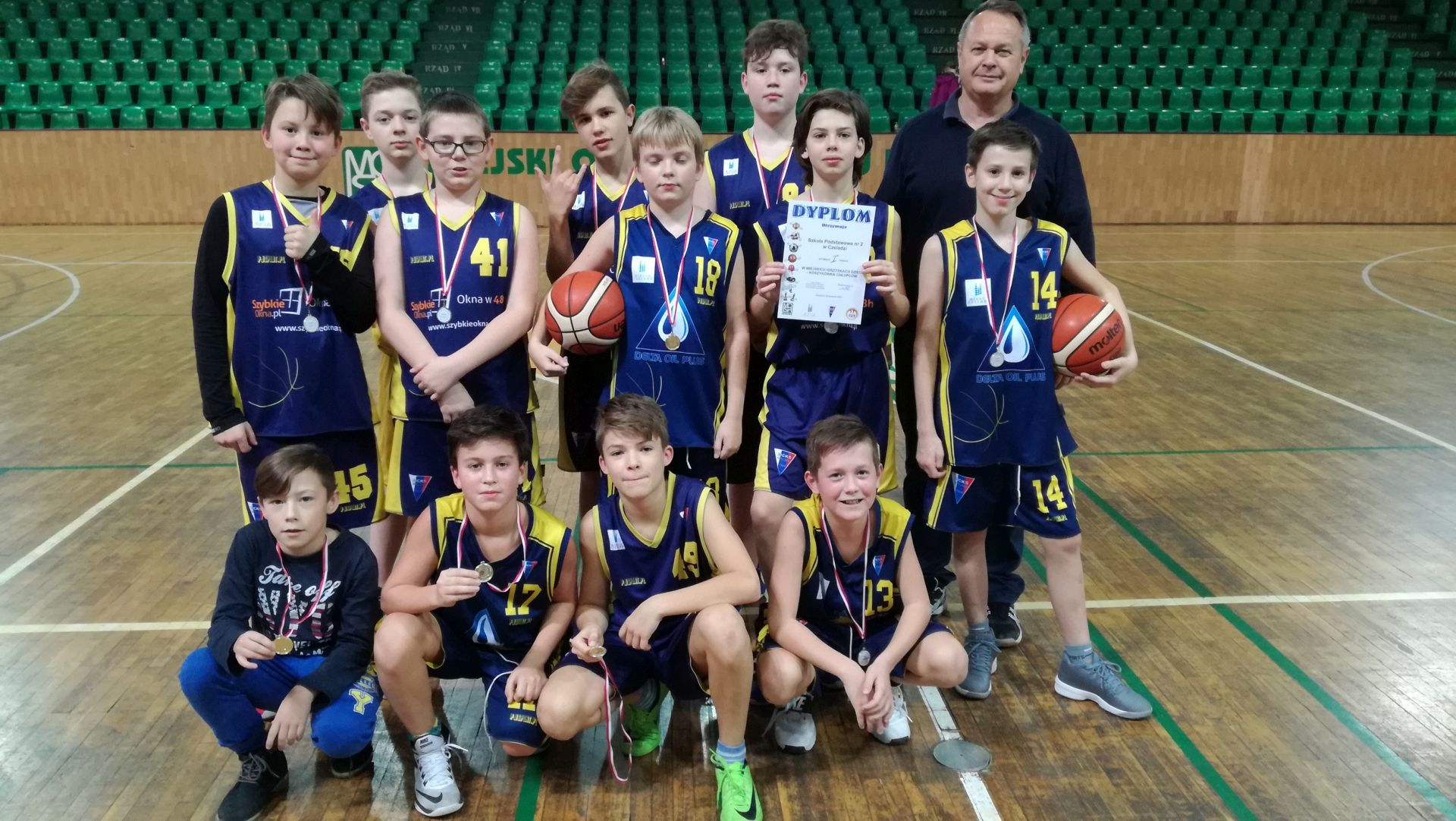 In our school students have the opportunity to learn in well-equipped labs and classrooms
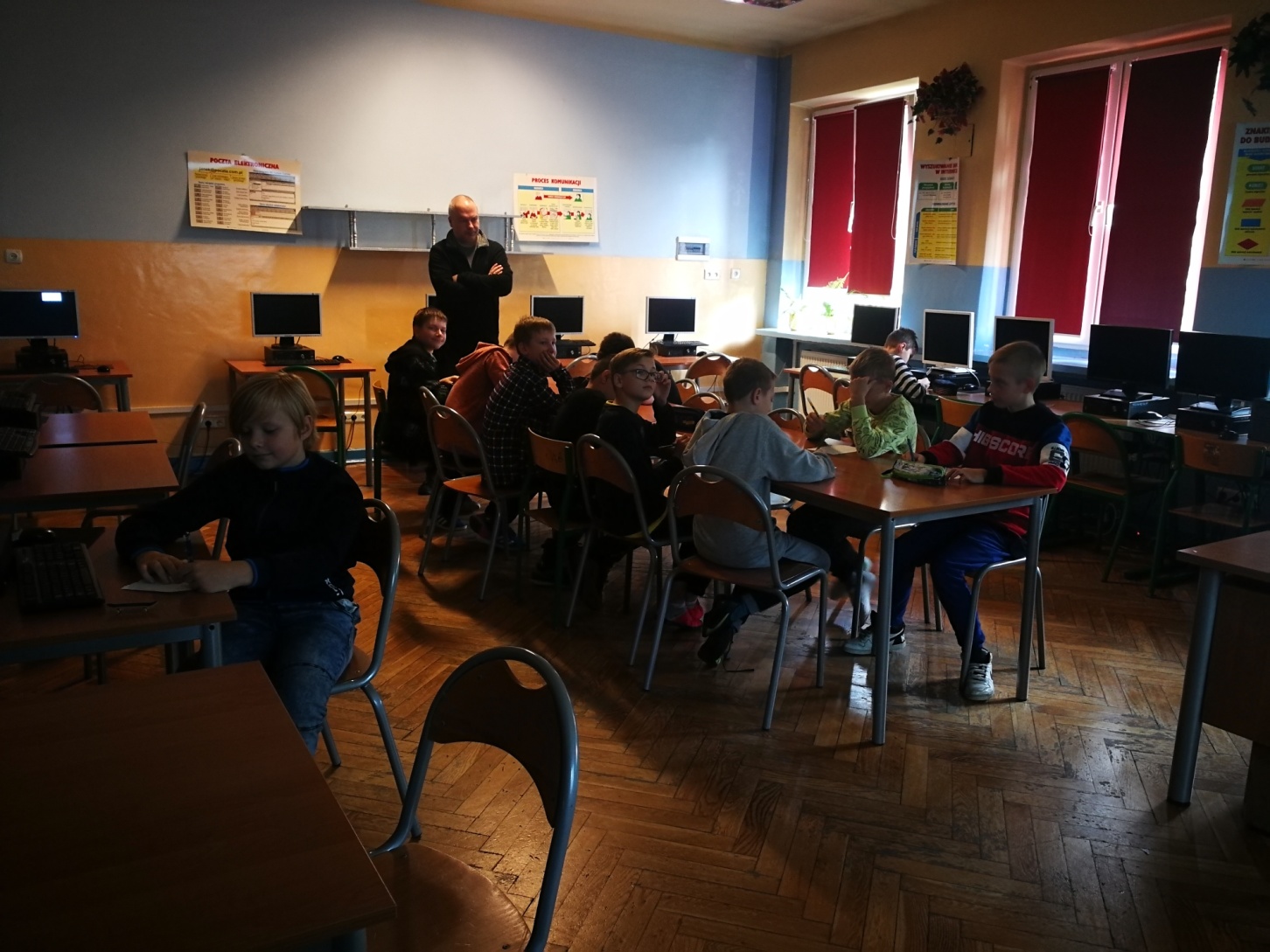 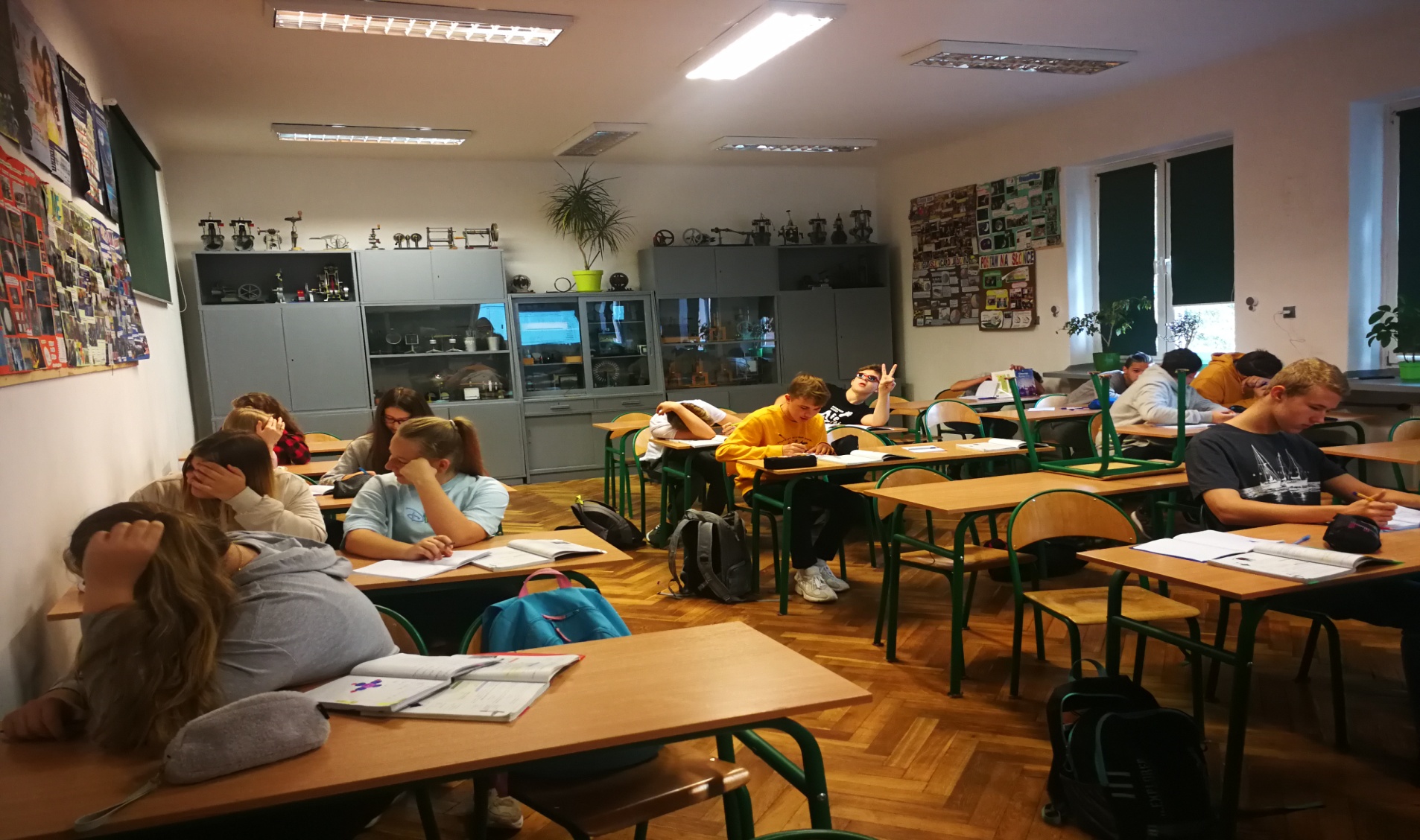 Science laboratory
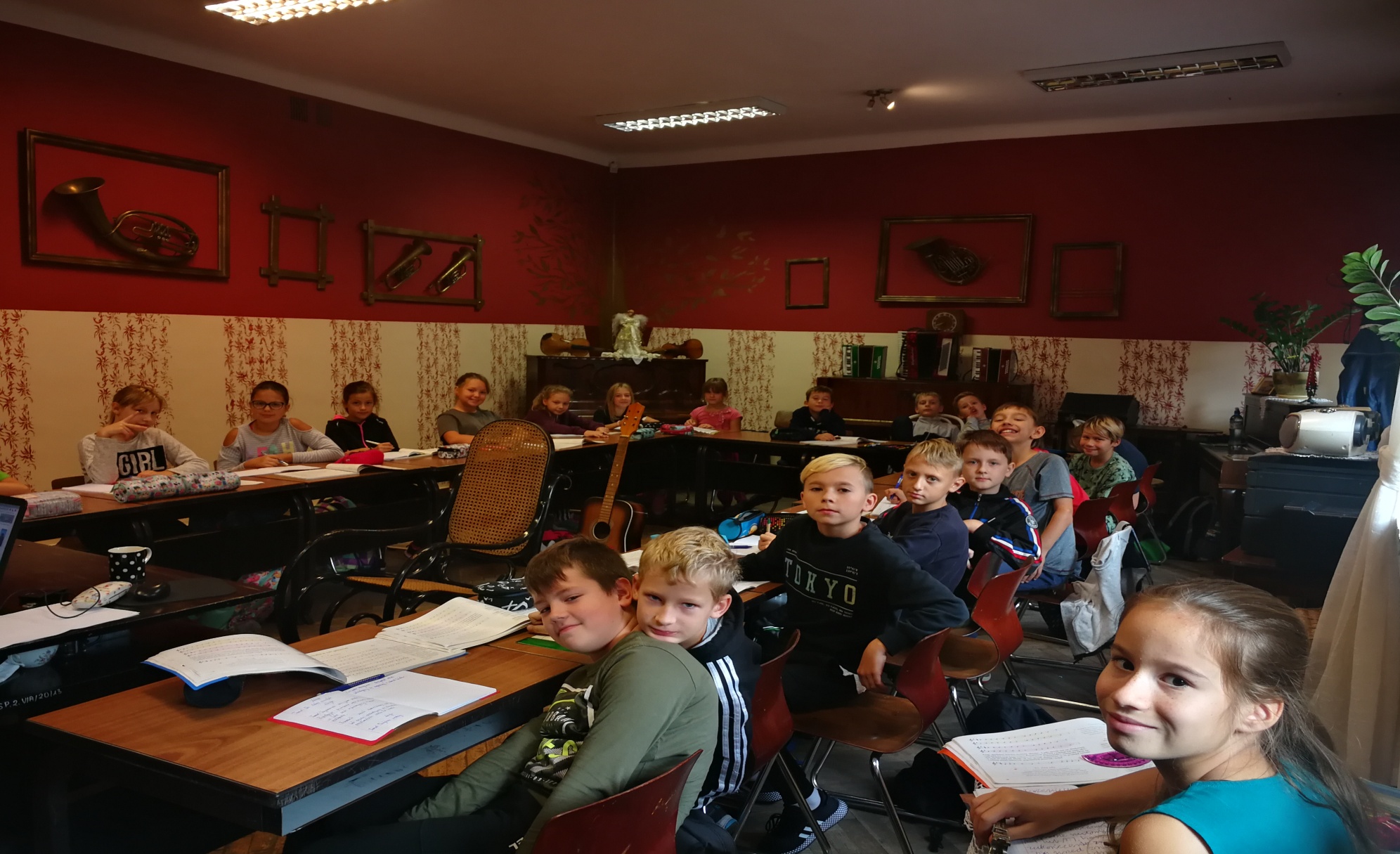 Music classroom
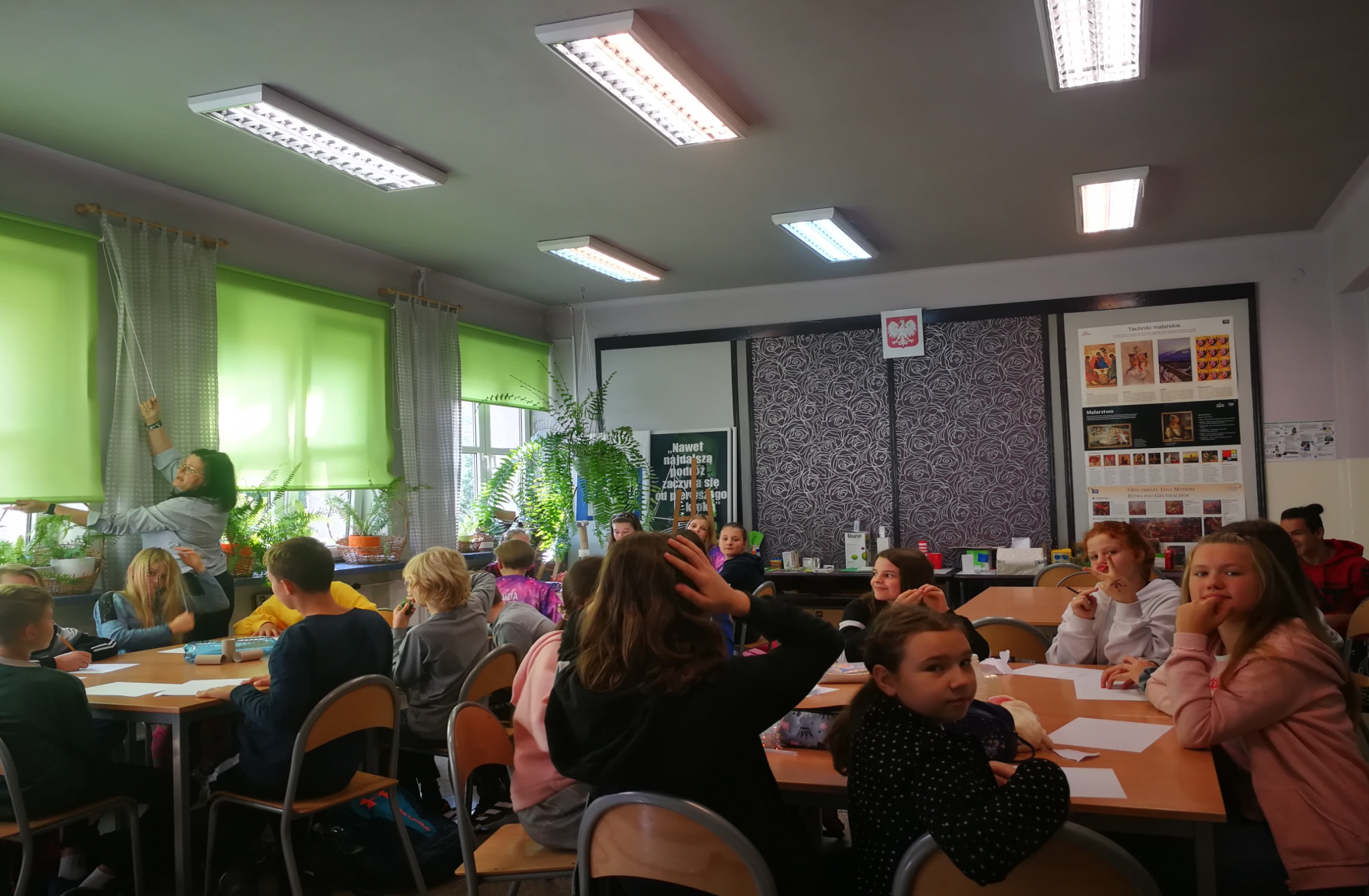 Art classroom
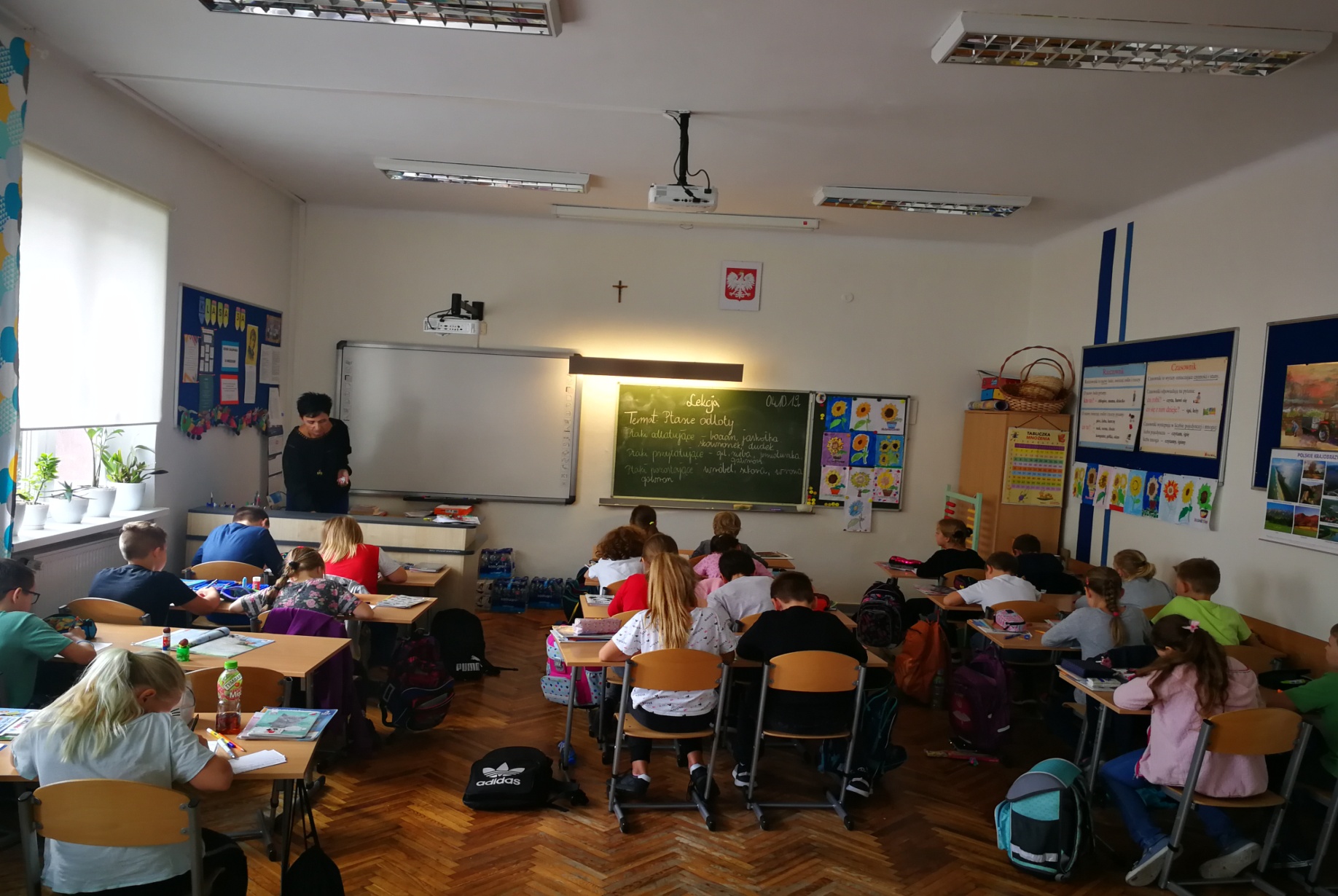 Young students’ classroom
The therapeutic room for students with special needs
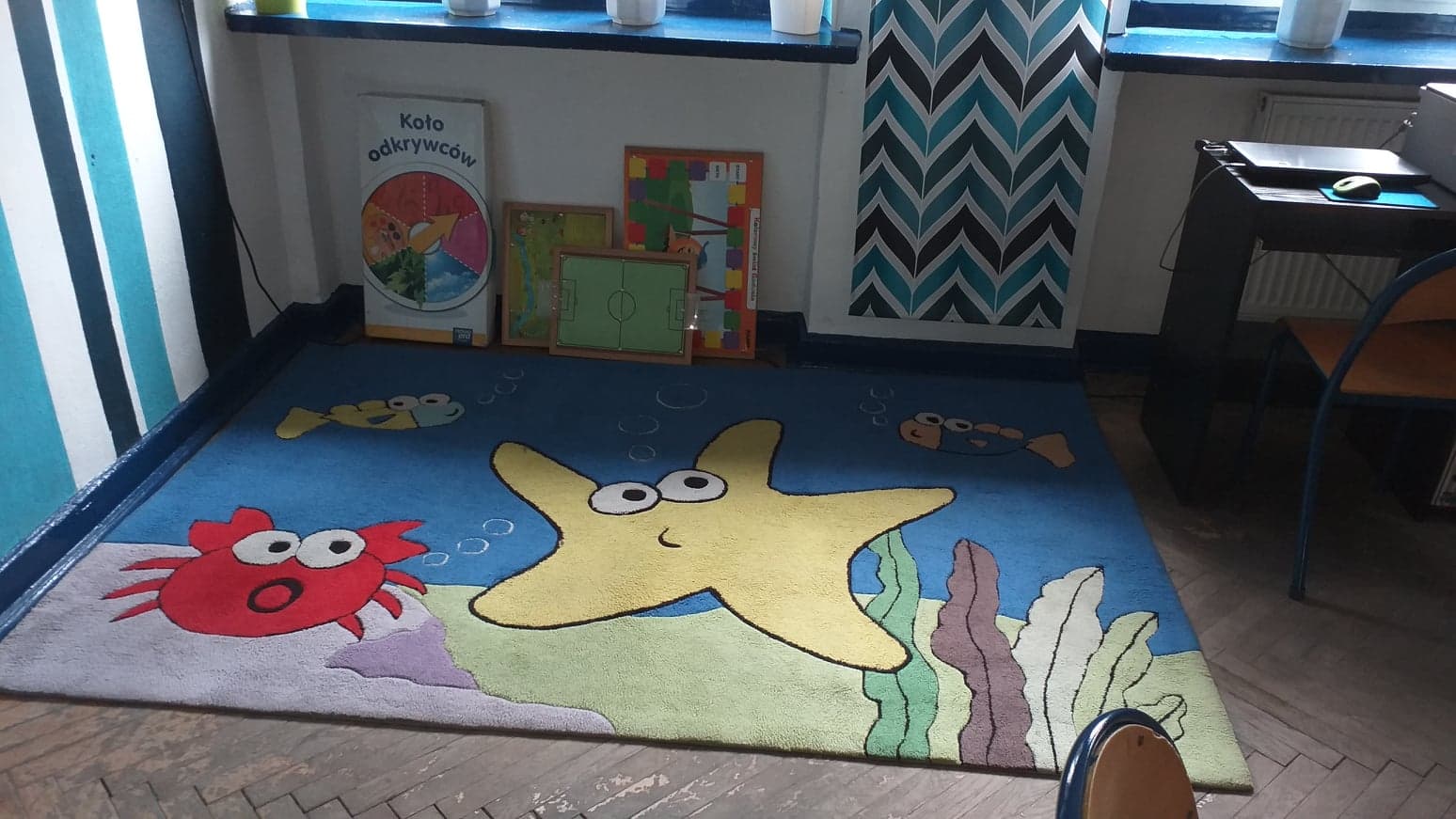 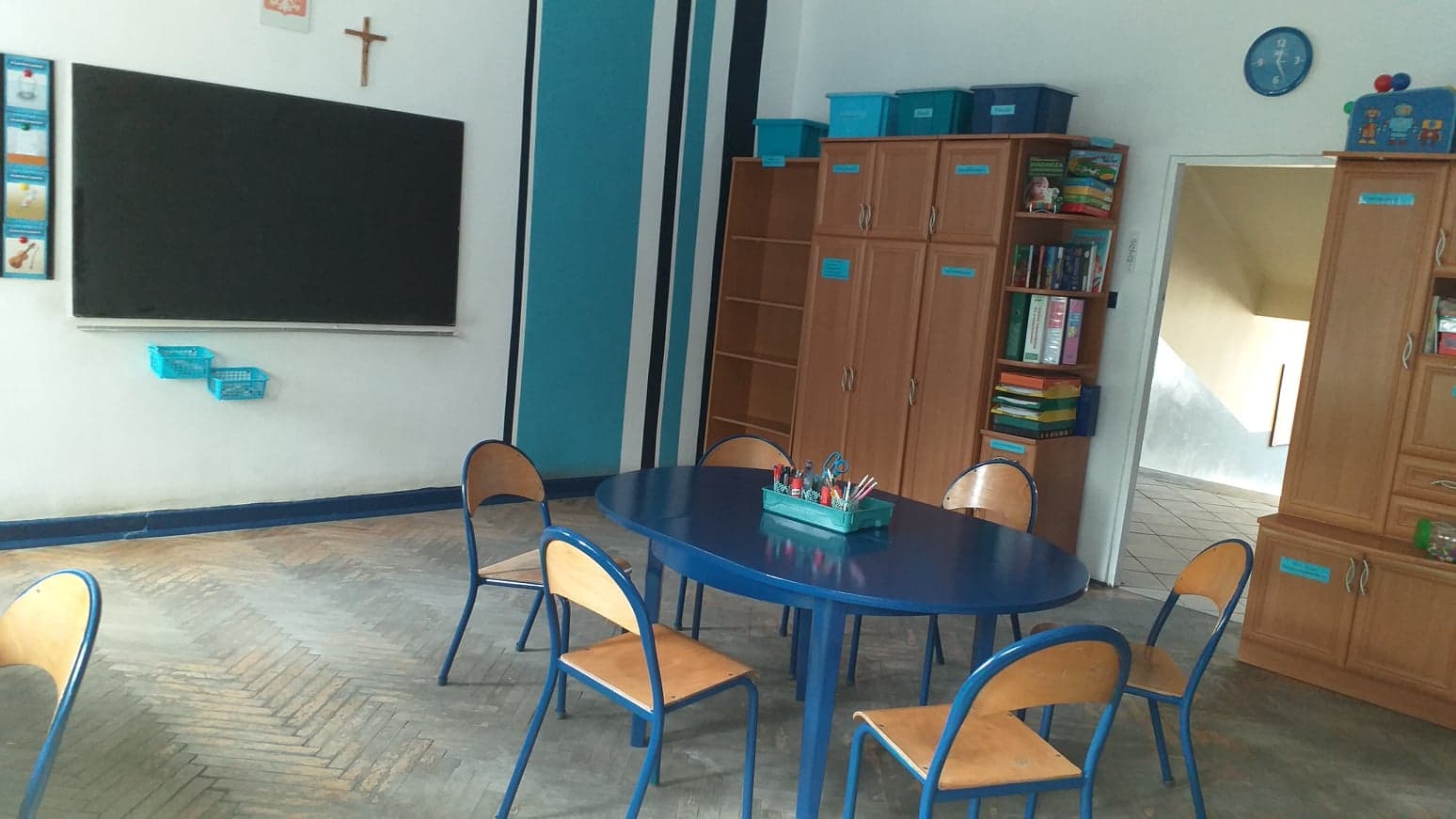 Our sport classes can train basketball and volleyball in two gyms and a new sports hall
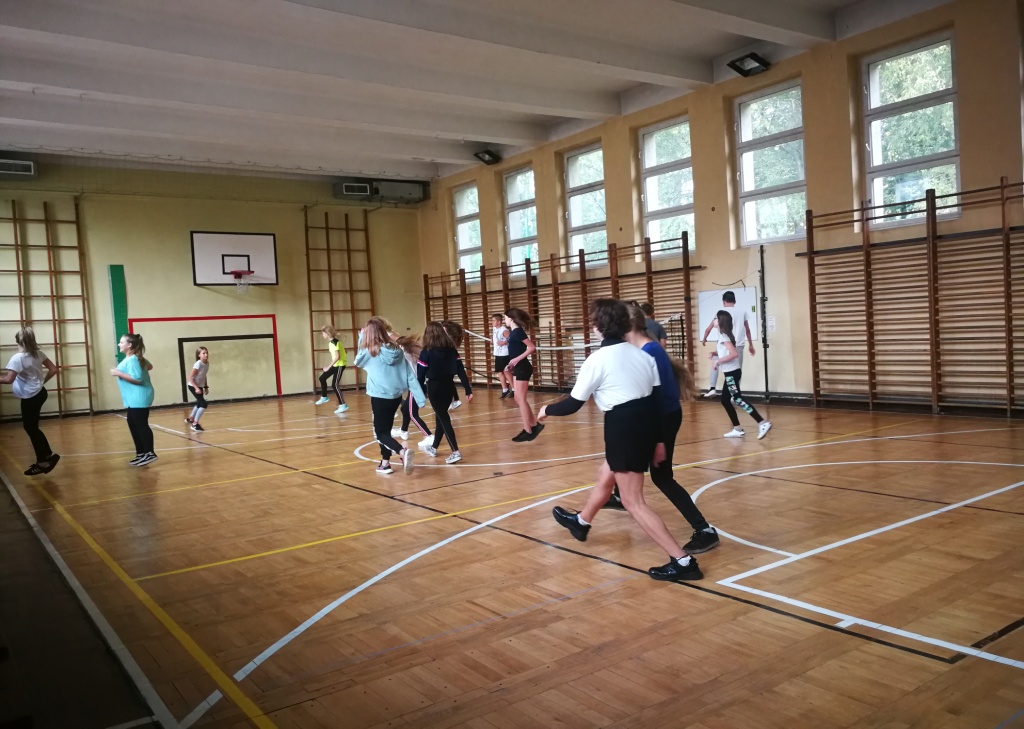 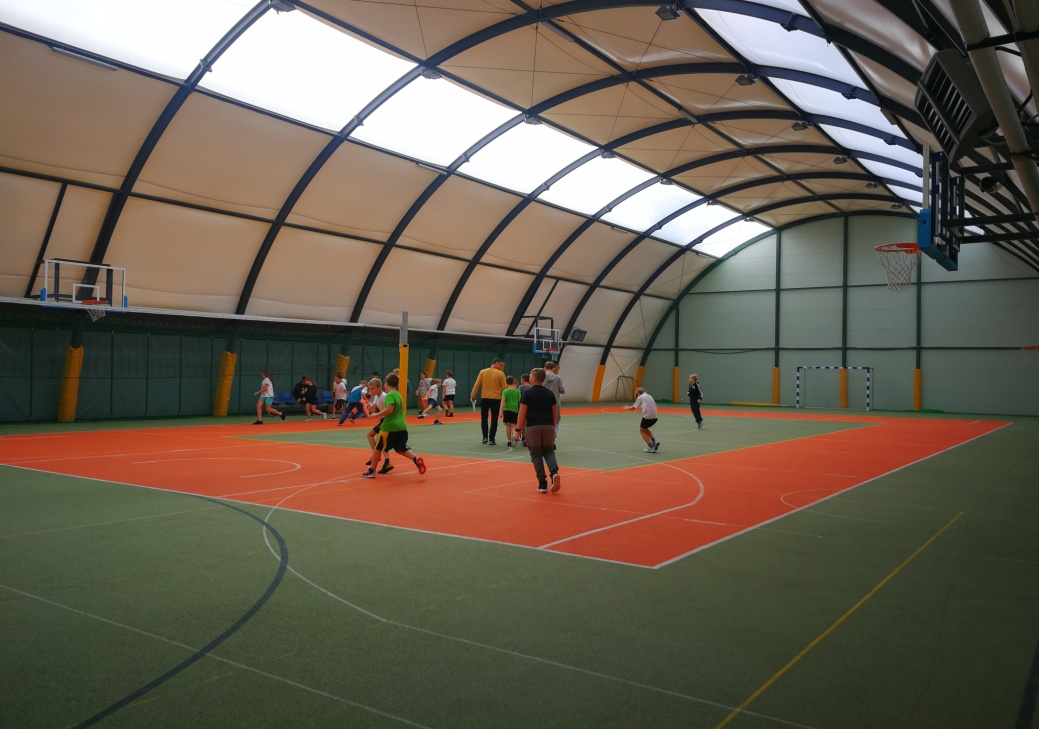 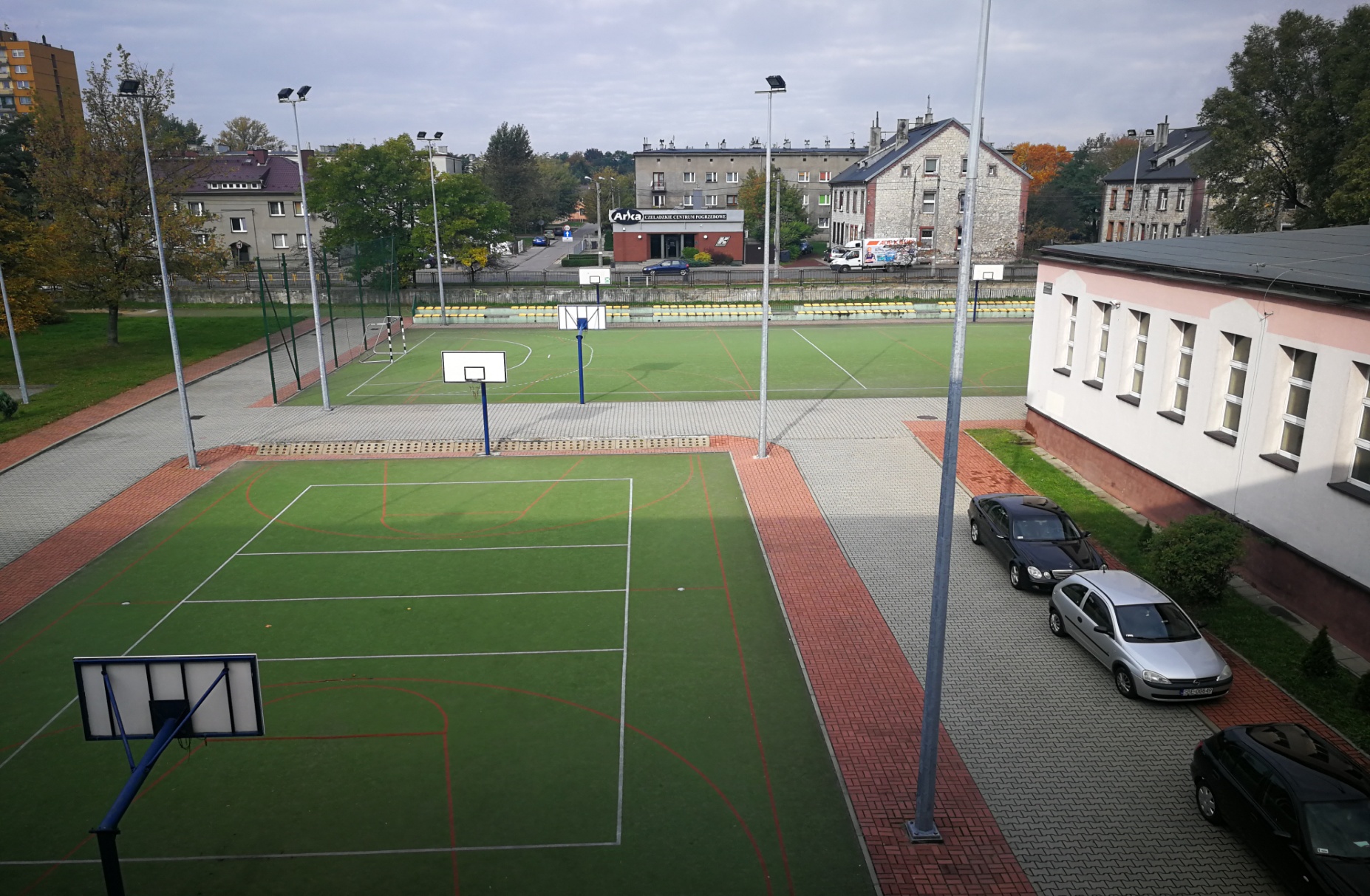 There is also a basketball court
and a football pitch outside
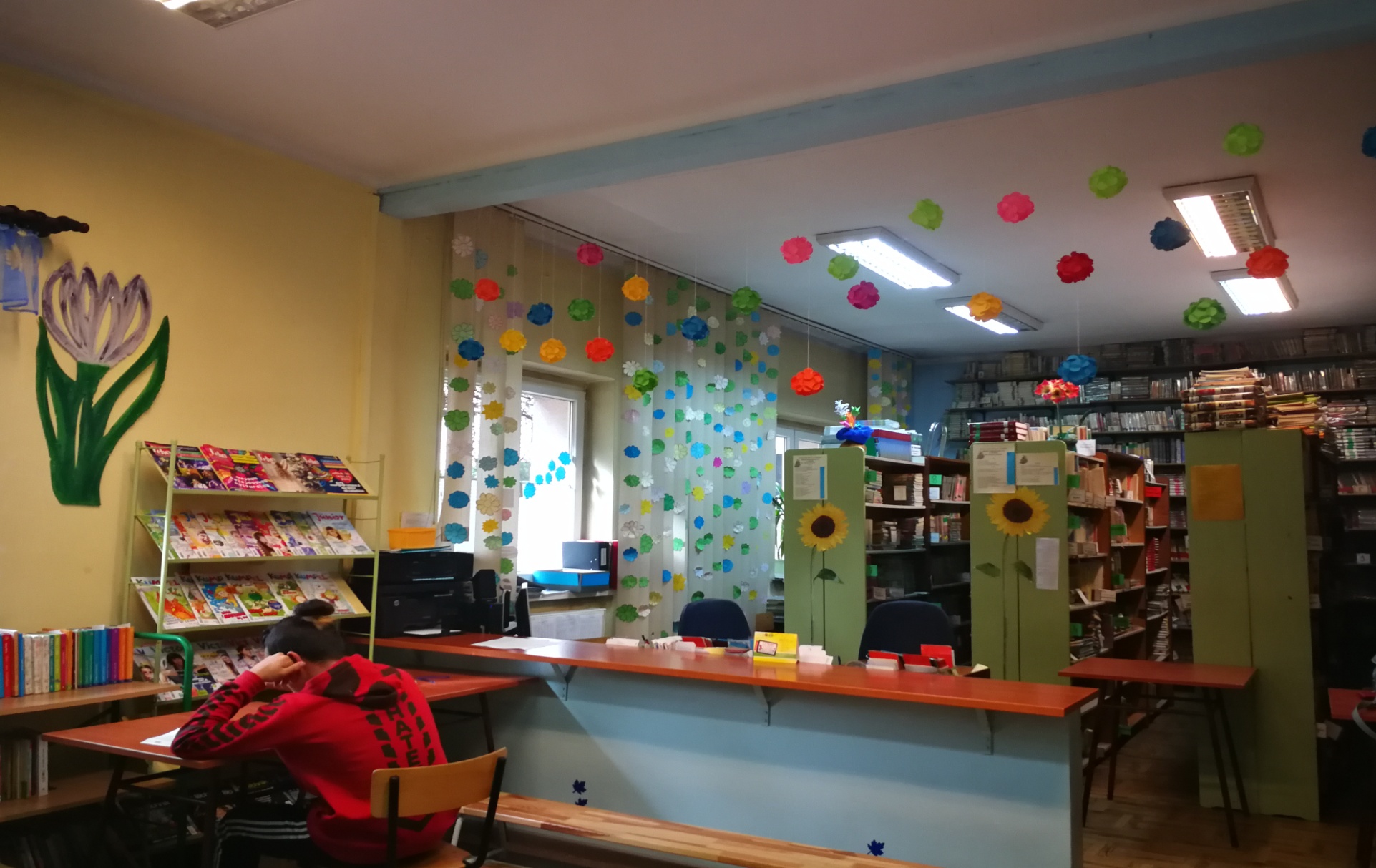 Our school library